COURAGEOUS ADVOCATE of the WEEK
Bear Grylls



I lift up my eyes to the hills-- where does my help come from?
My help comes from the LORD, the Maker of heaven and earth.
Psalm 121:1-2
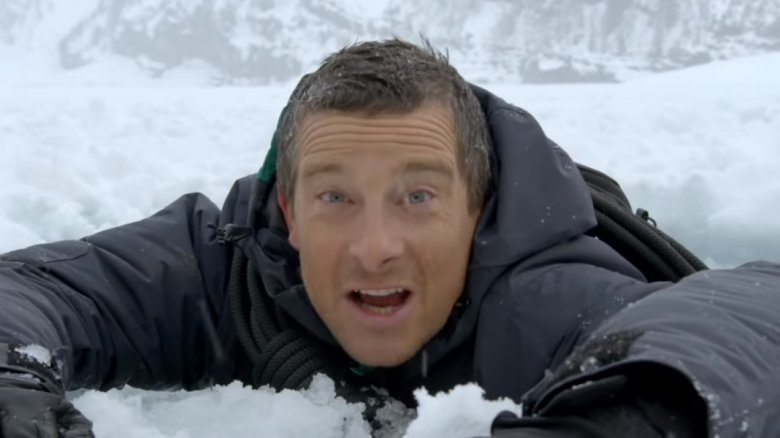 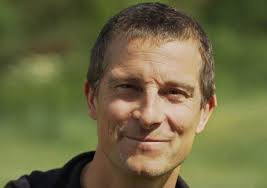 Youngest person ever to climb Mount Everest in 1998 at the age of 23.A year before this event, Bear had broken his back in 3 places after a parachuting accident.He was appointed Chief Scout by the Scout association at the age of 35 in 2009. He has written 11 books

He talks about his faith being a ‘backbone’.
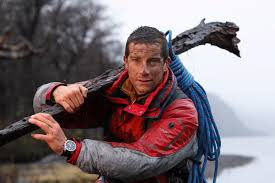 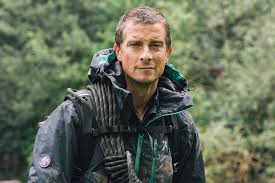 You are blessed when you are at the end of your rope; with less of you, there’s more of God
What is Bear saying here?
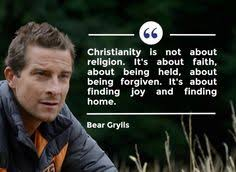 Special Bible Verse -